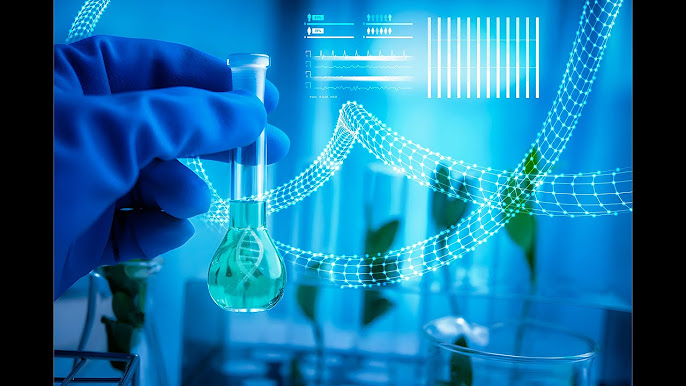 Науковий гурток 
«Біотехнологія у ветеринарній медицині» 

Керівник наукового гуртка
 к.вет.н., доцент кафедри ветеринарної епідеміології 
та охорони здоров'я тварин 					
Маріанна ІГНАТОВСЬКА
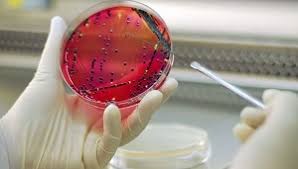 Напрям роботи – отримання препаративних форм імунобіопрепаратів для ветеринарії, удосконалення методів виявлення токсичності продуктів тваринного походження за допомогою тест-мікроорганізмі
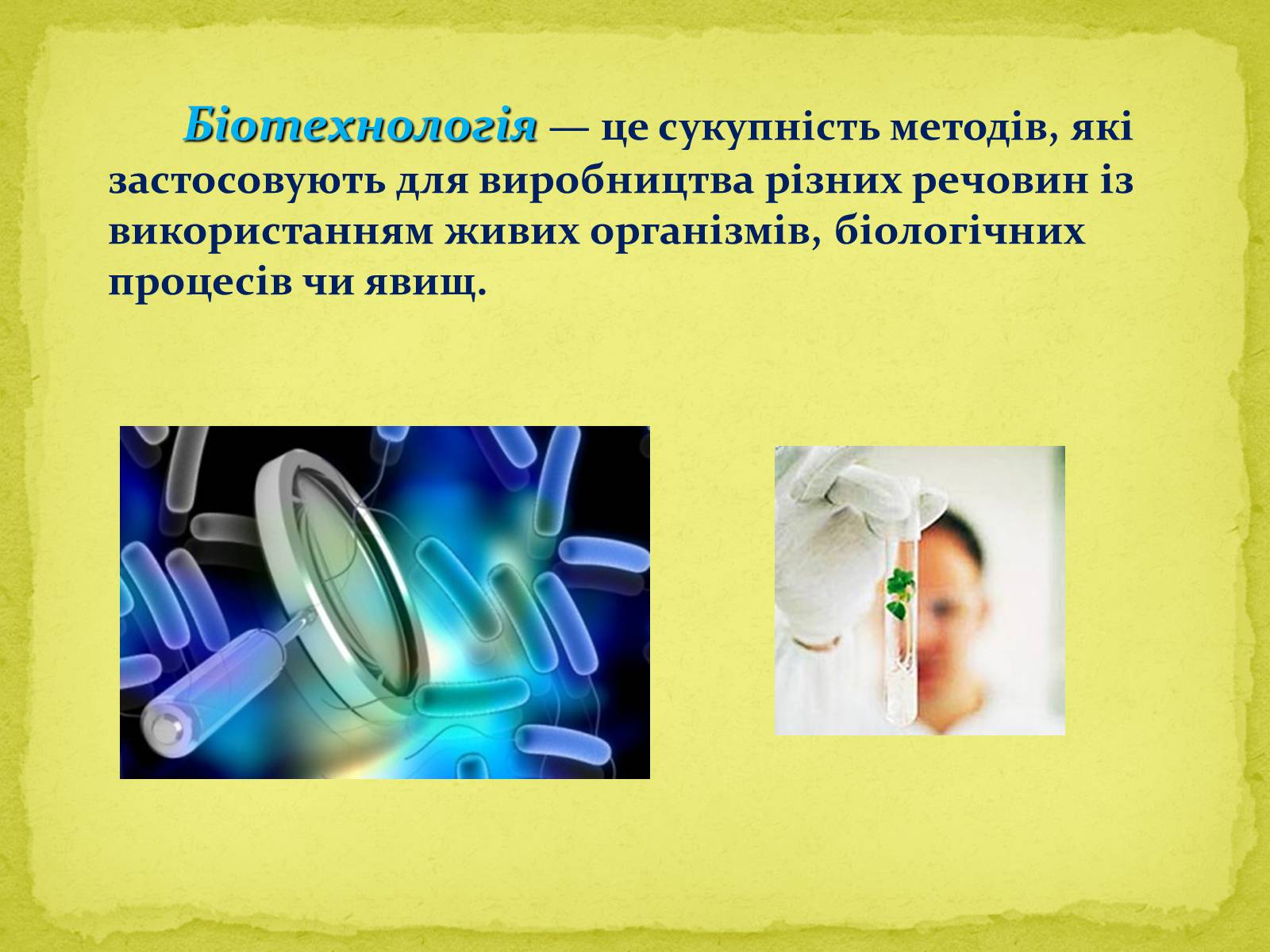 Актив гуртка
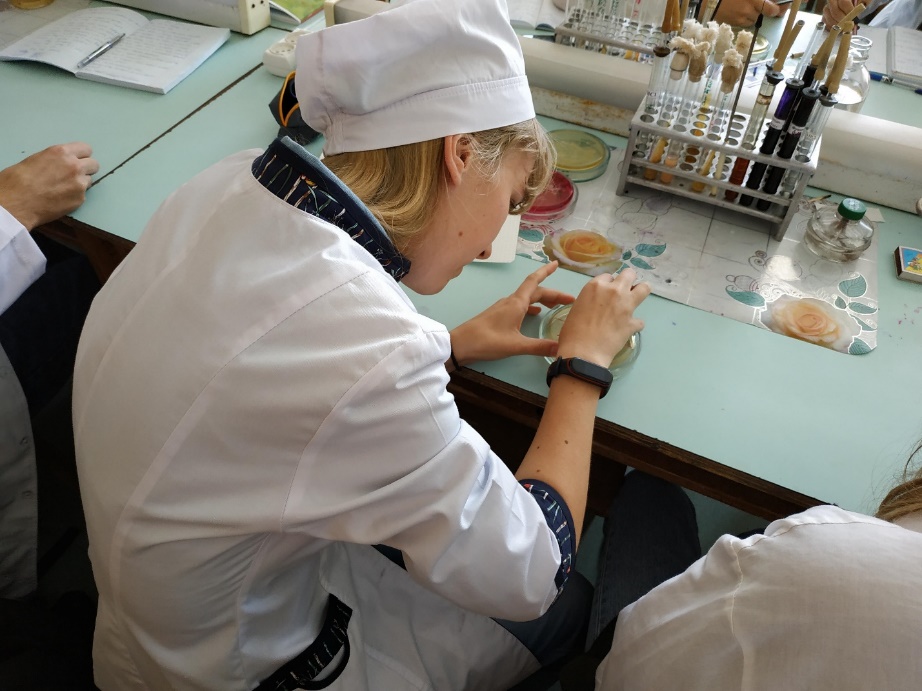 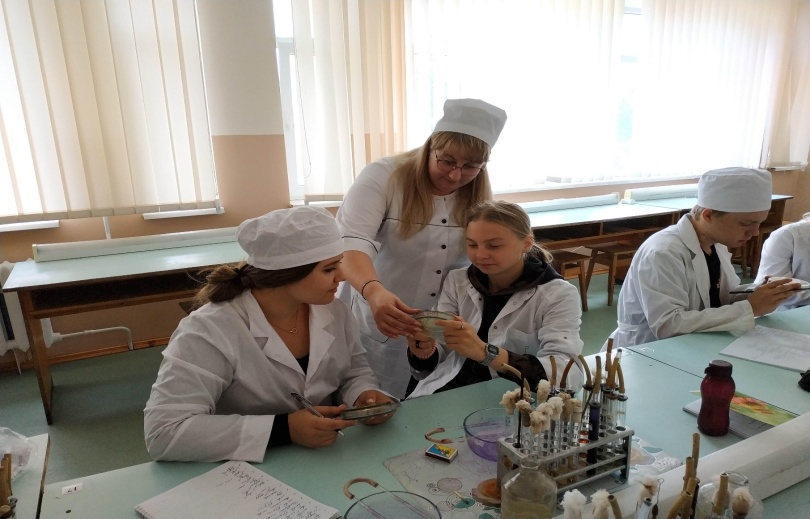 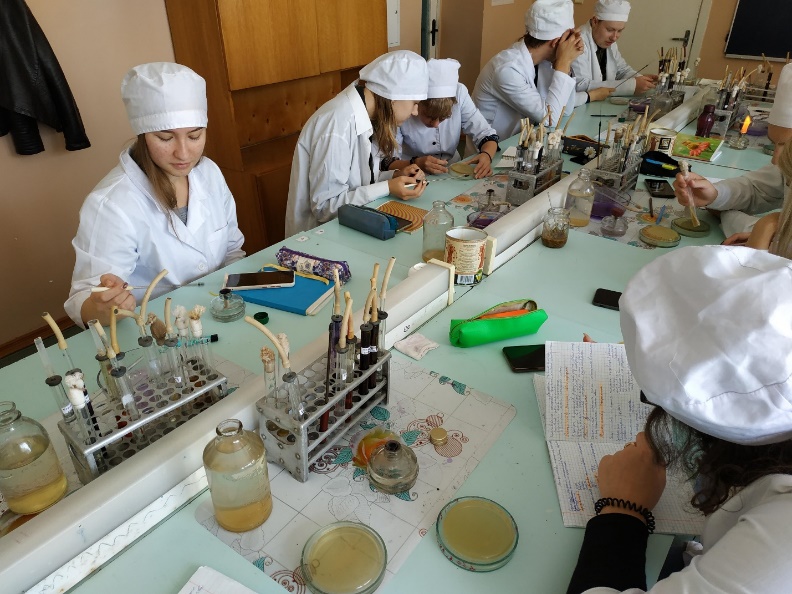 План роботи наукового гуртка «Біотехнологія у ветеринарній медицині» на 2023-2024 н.р.